Figure 1. Suggested algorithm for the management of hepatic encephalopathy.
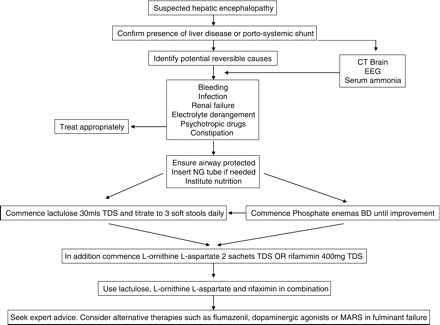 QJM, Volume 103, Issue 1, January 2010, Pages 9–16, https://doi.org/10.1093/qjmed/hcp152
The content of this slide may be subject to copyright: please see the slide notes for details.
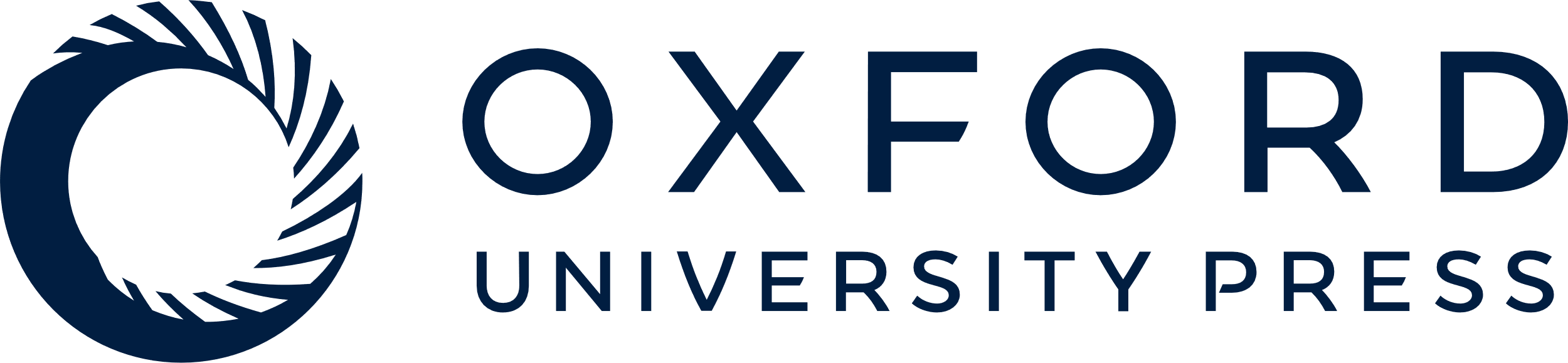 [Speaker Notes: Figure 1. Suggested algorithm for the management of hepatic encephalopathy.


Unless provided in the caption above, the following copyright applies to the content of this slide: © The Author 2009. Published by Oxford University Press on behalf of the Association of Physicians. All rights reserved. For Permissions, please email: journals.permissions@oxfordjournals.org]